R-Controlled Vowels

Word Lists
ar
arm
far
card
mark
art
barn
farm
part
ark
cart
hard
smart
bar
dark
harm
sharp
car
dart
harp
chart
ar
arm
far
card
mark
art
barn
farm
part
ark
cart
hard
smart
bar
dark
harm
sharp
car
dart
harp
chart
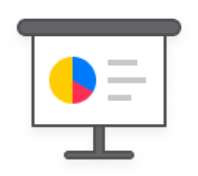 [Speaker Notes: Animated slide - use slideshow mode]
ar
arm
far
card
mark
art
barn
farm
part
ark
cart
hard
smart
bar
dark
harm
sharp
car
dart
harp
chart
[Speaker Notes: Uncover words (pull down white box)]
or
horn
for
cord
born
torch
porch
form
port
pork
stork
storm
sort
short
fork
corn
worn
north
sport
fort
cord
or
horn
for
cord
born
torch
porch
form
port
pork
stork
storm
sort
short
fork
corn
worn
north
sport
fort
cord
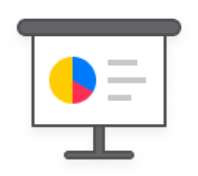 [Speaker Notes: Animated slide - use slideshow mode]
or
horn
for
cord
born
torch
porch
form
port
pork
stork
storm
sort
short
fork
corn
worn
north
sport
fort
cord
[Speaker Notes: Uncover words (pull down white box)]
er
fern
her
term
serve
herd
perch
verb
clerk
stern
verse
berth
sort
short
her
per
nerve
pert
jerk
swerve
berth
er
fern
her
term
serve
herd
perch
verb
clerk
stern
verse
berth
sort
short
her
per
nerve
pert
jerk
swerve
berth
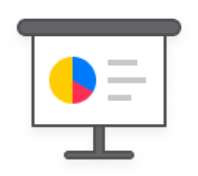 [Speaker Notes: Animated slide - use slideshow mode]
er
fern
her
term
serve
herd
perch
verb
clerk
stern
verse
berth
sort
short
her
per
nerve
pert
jerk
swerve
berth
[Speaker Notes: Uncover words (pull down white box)]
ir
first
girl
bird
third
dirt
shirt
birth
stir
thirst
fir
smirk
swirl
whirl
firm
chirp
irk
squirt
sir
twirl
flirt
ir
first
girl
bird
third
dirt
shirt
birth
stir
thirst
fir
smirk
swirl
whirl
firm
chirp
irk
squirt
sir
twirl
flirt
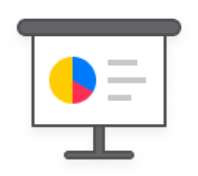 [Speaker Notes: Animated slide - use slideshow mode]
ir
first
girl
bird
third
dirt
shirt
birth
stir
thirst
fir
smirk
swirl
whirl
firm
chirp
irk
squirt
sir
twirl
flirt
[Speaker Notes: Uncover words (pull down white box)]
ur
turn
hurt
burn
fur
nurse
curb
curve
burp
church
curl
burnt
hurt
surf
slurp
blur
burst
turf
hurl
churn
lurk
ur
turn
hurt
burn
fur
nurse
curb
curve
burp
church
curl
burnt
hurt
surf
slurp
blur
burst
turf
hurl
churn
lurk
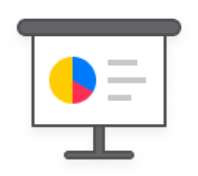 [Speaker Notes: Animated slide - use slideshow mode]
ur
turn
hurt
burn
fur
nurse
curb
curve
burp
church
curl
burnt
hurt
surf
slurp
blur
burst
turf
hurl
churn
lurk
[Speaker Notes: Uncover words (pull down white box)]
R-controlled Mixed
girl
born
large
perch
smirk
corn
skirt
term
scarf
first
marsh
tar
thorn
slurp
Bert
burst
turf
Thor
churn
sport
R-controlled Mixed
girl
born
large
perch
smirk
corn
skirt
term
first
scarf
marsh
tar
thorn
slurp
Bert
burst
turf
Thor
churn
sport
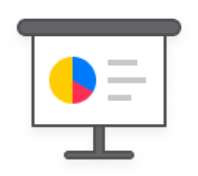 [Speaker Notes: Animated slide - use slideshow mode]
R-controlled Mixed
girl
born
large
perch
smirk
corn
skirt
term
scarf
first
marsh
tar
thorn
slurp
Bert
burst
turf
Thor
churn
sport
[Speaker Notes: Uncover words (pull down white box)]